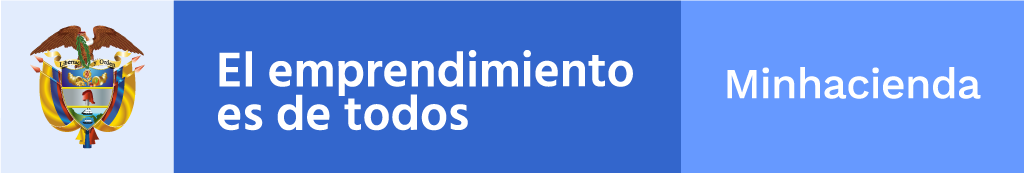 CIERRE CONTABLE ANUAL
SIIF NACION
Ministerio de Hacienda y Crédito Público
SIIF Nación
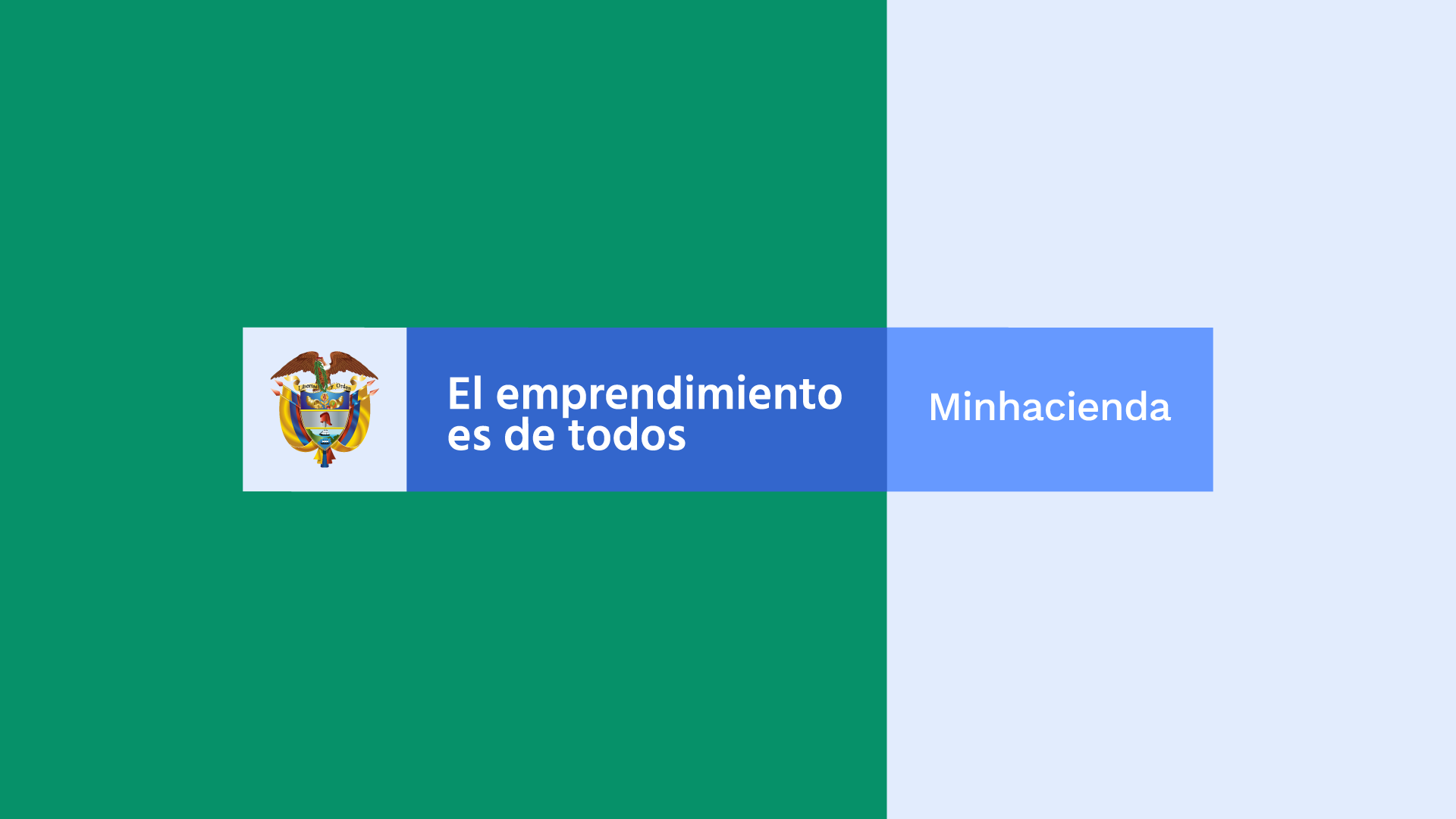 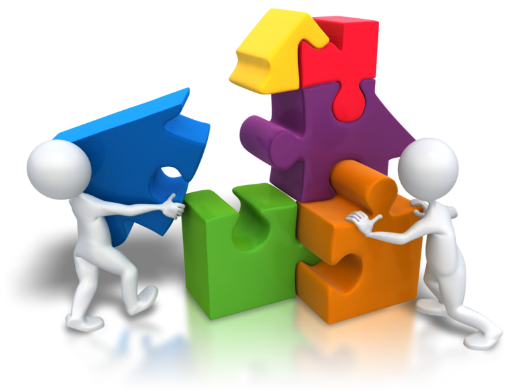 Fechas a tener en cuenta 
numeral 2 Fechas Importantes - Circular 047 del 18 nov de 2020)








          

            
        (*) La Contaduría General de la Nación, CGN, podría cambiar esta fecha
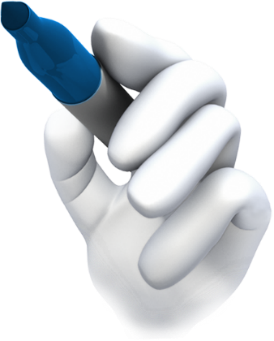 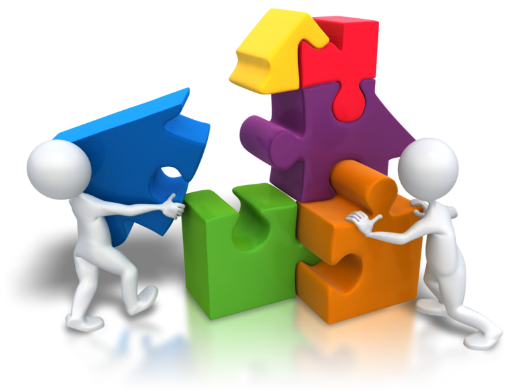 Procesos de Pagos
Durante 2020 se deben concluir los procesos de pagos de ordenes de pagos (presupuestales y no presupuestales) que hayan sido trasladadas a pagaduría, es decir las extensivas.  Guía publicado el 24-10-2011.
Sistema Cuenta Única Nacional (SCUN)/Consulta/Ordenes de Pago/Traslados pendientes de legalizar
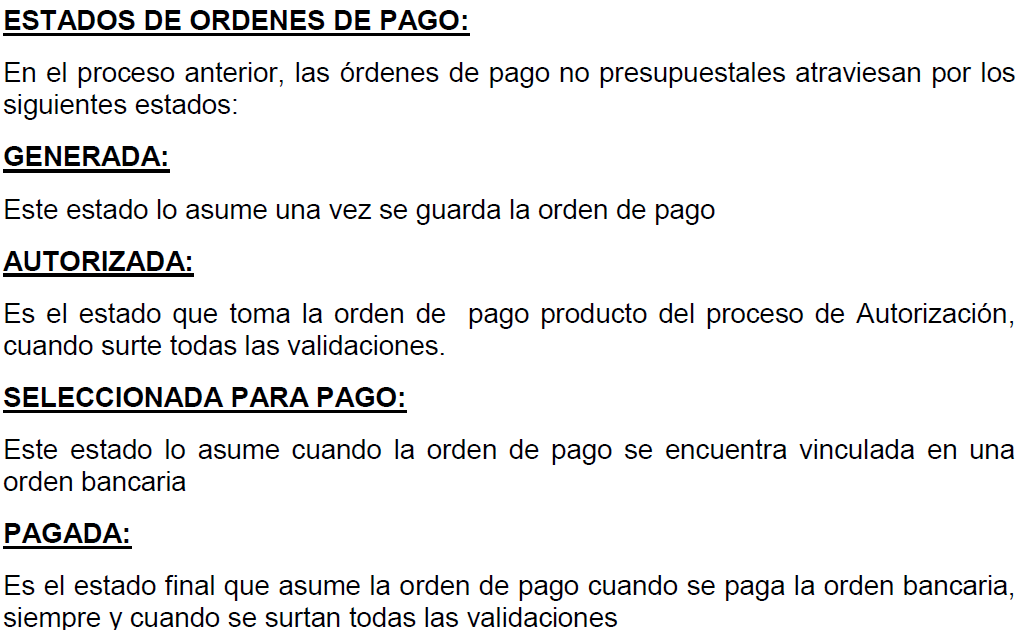 Ruta Consulta Ordenes de pago Traspaso pagaduría
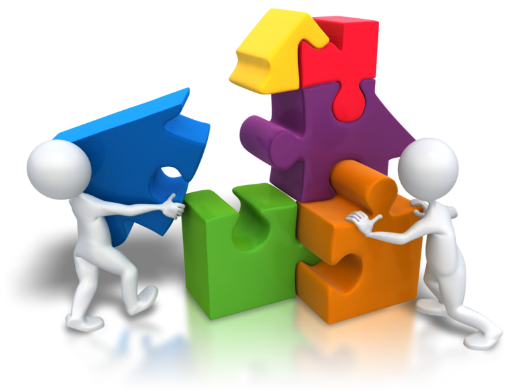 Documentos de Recaudos por Clasificar (DRxC)

Que los valores de los DRxC que sean generados en la entidad (Recursos propios o Nación SSF) o por la DTN (Nación CSF) se les debe identificar su concepto y clasificarlos en 2020, ya sea en:

Reintegros de pagos presupuestales de la vigencia
Reintegros de pagos no presupuestales
Recaudos de Ingresos (tener en cuenta vigencias anteriores)
Acreedores Varios

Para aquellos DRxC asignados por la DTN que no hayan sido identificados y clasificados en 2020 por la Entidad las áreas contables deber realizar registro contable manual.
Gestion de Ingresos / Reportes / Recaudos por Clasificar
  
                5720  Operaciones de enlace con la DTN
                 (PCI - REL DTN)           
 
	240720...  Recaudos por Clasificar
DRxC saldos por imputar
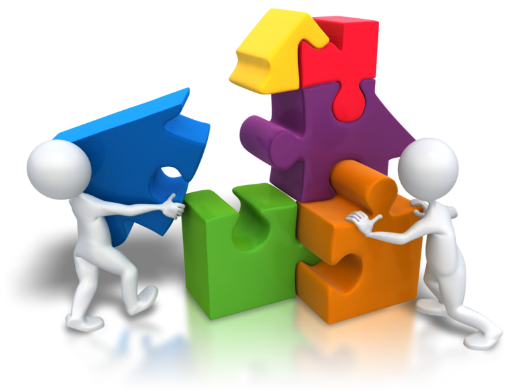 Cajas Menores 

Legalizar las Cajas menores en 2020 (plazos establecidos)

  Consignar los sobrantes y deducciones de caja menor en 2020 a la tesorería que 	corresponda:   
 Entidad (propios o Nacion SSF) 
 DTN (Nacion CSF)

Registrar Reintegro Presupuestal de gasto - Caja menor en 2020

Registrar la Causación Deducciones Caja menor en 2020
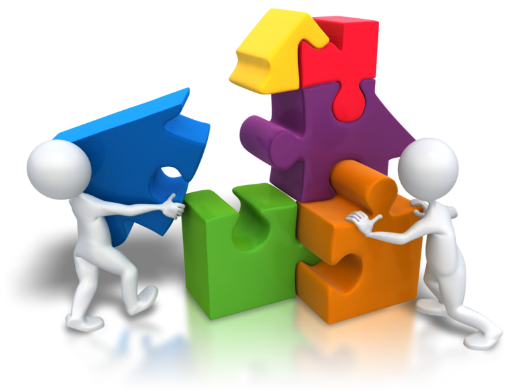 Registro de los excedentes financieros aprobados por el CONPES 

Cruce contable entre valores retenidos x retenciones contra pagados

EPC(s) que son usuarias del SPGR (Sistema de Presupuesto y Giro de Regalías) deben incorporar esa información en SIIF Nacion. 

Conciliación de los códigos contables recíprocos entre entidades públicas, entre otras: 
	DTN 
	Mineducación
	Mininterior
	Dian
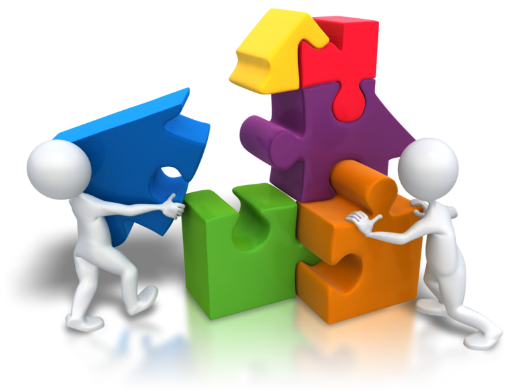 Devengo contable se debe aplicar tenga o no disponibilidad de PAC para obligar.

Si hay PAC se debe registrar la obligación 2020
Si no hay PAC se deber realizar registro contable manual en 2020  

En 2021 para las que aplicaron el numeral 2. en la obligación debe seleccionar el atributo contable según parametrizaciones de la Tabla TCON09, ejemplo:

40 - BIENES, SERVICIOS, IMPUESTOS Y TRANSFERENCIAS CAUSADOS
31 – CESANTIAS
13- BYS PAG POR ANTCPDO – SEGUROS
35 - CRÉDITO A EMPLEADOS
46 - BENEFICIOS A LOS EMPLEADOS - LARGO PLAZO
Antes de terminar la Fecha Limite Para Registros Contables de 2020

Verificar que los saldos de cada PCI (unidad  y subunidad ejecutora) sean iguales a cero (0), de los siguientes códigos contables a nivel de cuenta :

Códigos que inician por 3110

Códigos que inician por 5905

Códigos que inician por 5897

códigos que inician por 7 en sus respectivas desagregaciones a nivel de cuenta
Los sistemas complementarios de Información Contable deberán permanecer como sistemas auxiliares contables del SIIF Nación. 

	art. 6 decreto 2674 de 2012 incorporado parágrafo 2.9.1.1.6 decreto 1068 de 2015.
	numeral 3.2.9.2 Visión Sistémica de la contabilidad y compromiso institucional 
	anexo resolución 193 de 2016 expedido por la Contaduría General de la Nación.

Nómina
Cuentas por Cobrar
Bienes y Servicios (Propiedad Planta y Equipos)
Procesos litigiosos
Etc.

En las revelaciones se debe indicar los sistemas complementarios que utiliza la entidad indicando que son auxiliares contables de detalle de SIIF Nacion
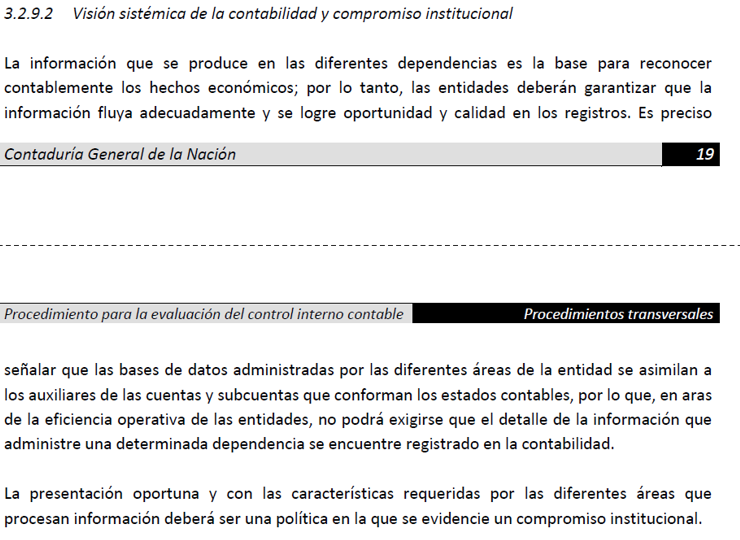 GRACIAS
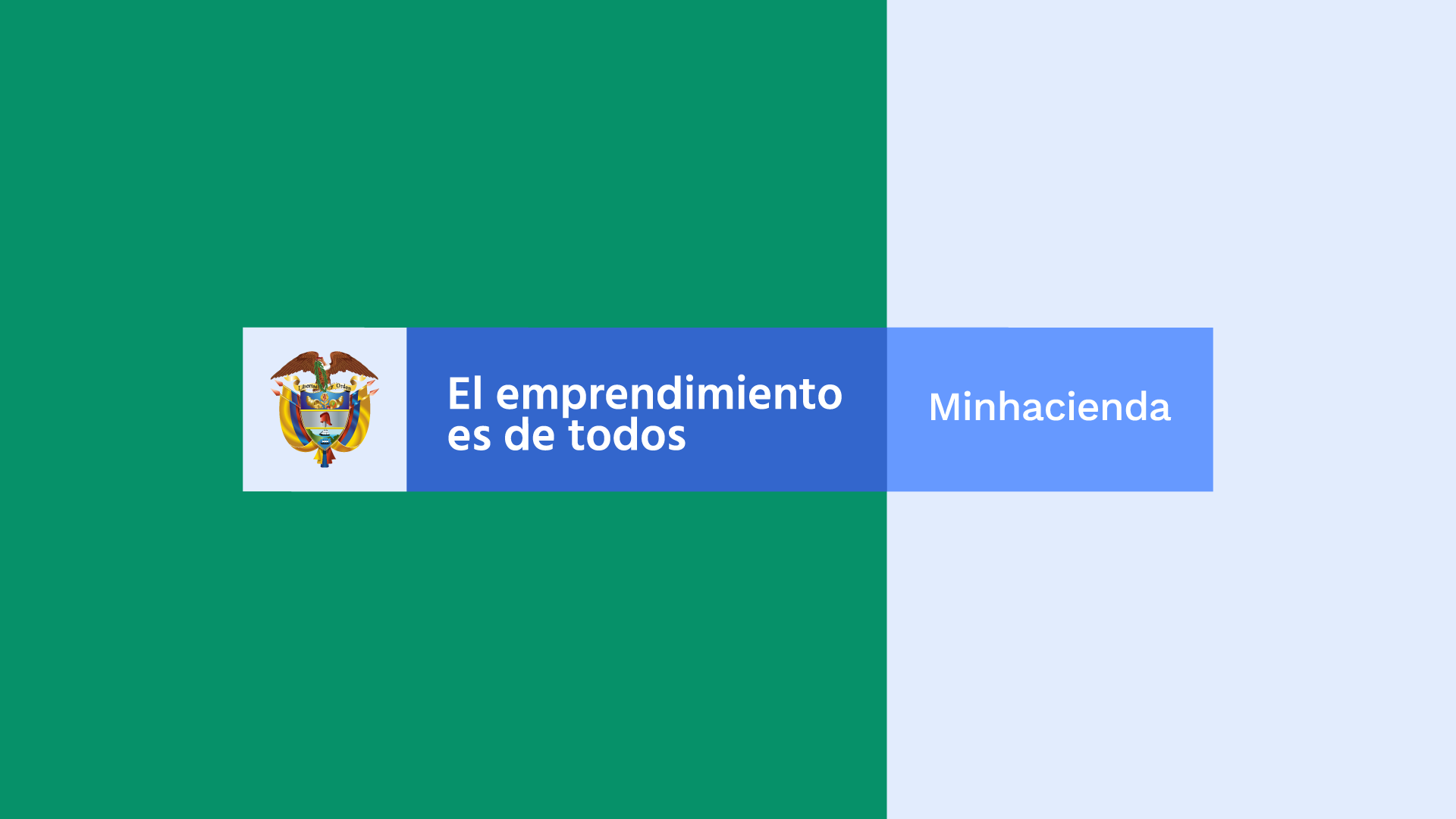